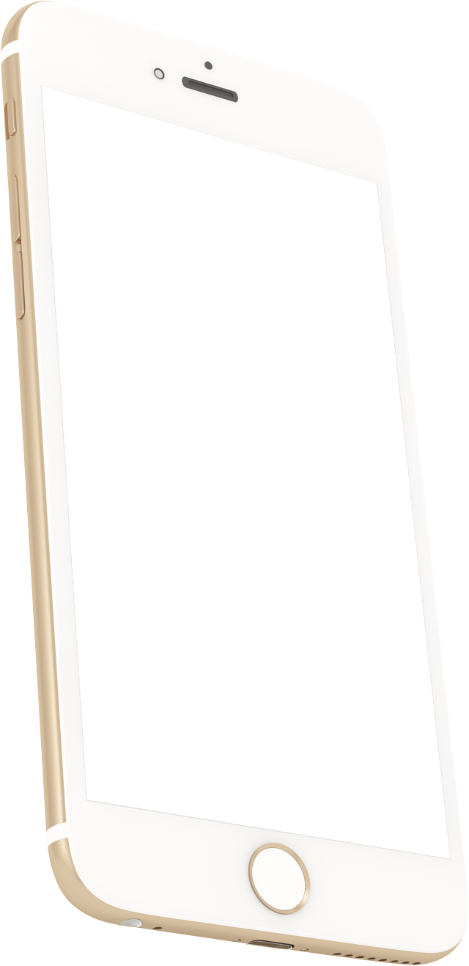 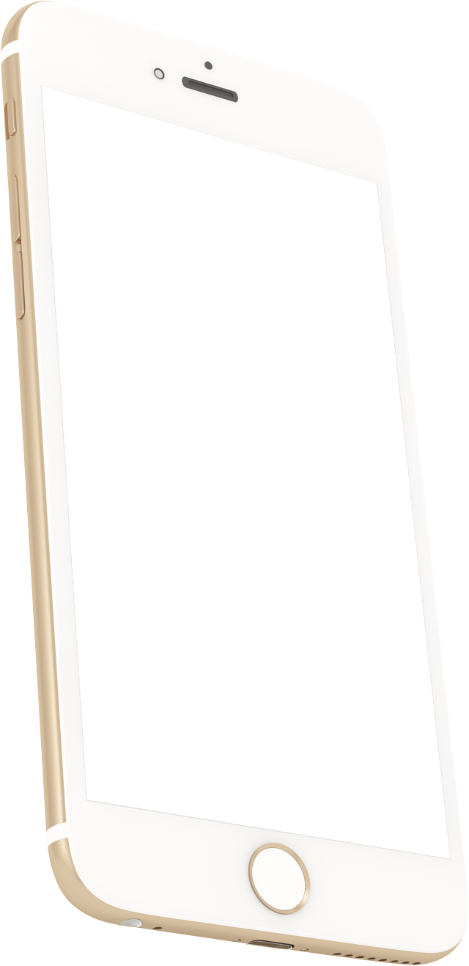 3.1.2 等式的性质
第三章  一元一次方程
人教版  数学（初中）  （七年级 上）
Please Enter Your Detailed Text Here, The Content Should Be Concise And Clear, Concise And Concise Do Not Need Too Much Text
主讲人：xippt
前 言
学习目标
1、会利用等式的两条性质解方程。
2、利用天平，通过观察、分析得出等式的两条重要性质。
重点难点
重点：通过等式的性质解方程。
难点：由具体实例抽象出等式的性质。
提 问
为了讨论解方程，我们先看看等式有什么性质？
观察与思考
下列四个式子有什么相同点?
用等号表示相等关系的式子，叫等式。
等式的性质1
把一个等式看作一个天平，把等号两边的式子看作天平两边的砝码，则等式成立就可看作是天平保持两边平衡。
我们将质量为a的正方体和质量为b的球体放到天平两端，此时天平两端保持平衡，说明a=b。
若我们在天平两端分别放上质量为c的三棱锥，观察天平变化，并尝试归纳等式的性质。
平衡的天平两边都加同样的量，
天平还保持平衡
等式右边
等式左边
等式
等式的性质1
把一个等式看作一个天平，把等号两边的式子看作天平两边的砝码，则等式成立就可看作是天平保持两边平衡。
我们将质量为a的正方体和质量为b的球体放到天平两端，此时天平两端保持平衡，说明a=b。
若我们在天平两端分别减掉质量为c的部分，观察天平变化，并尝试归纳等式的性质。
平衡的天平两边都减同样的量，
天平还保持平衡
等式右边
等式左边
等式
小结
等式的两边都加上(或减去)同一个数（或同一个式子），所得的结果仍是等式。
表示为：如果a=b，那么a±c=a±c
等式的性质2
把一个等式看作一个天平，把等号两边的式子看作天平两边的砝码，则等式成立就可看作是天平保持两边平衡。
我们将质量为a的正方体和质量为b的球体放到天平两端，此时天平两端保持平衡，说明a=b。
若我们在天平两端分别放上两个质量为a的正方体及质量为b的球体，观察天平变化，并尝试归纳等式的性质。
等式右边
等式左边
平衡的天平两边都乘同一个数，
天平还保持平衡
等式
等式的性质2
把一个等式看作一个天平，把等号两边的式子看作天平两边的砝码，则等式成立就可看作是天平保持两边平衡。
我们将质量为a的正方体和质量为b的球体放到天平两端，此时天平两段保持平衡，说明a=b。
若我们在天平两端分别去掉正方体及球体一半质量，观察天平变化，并尝试归纳等式的性质。
平衡的天平两边都除以同一个不为0的数
天平还保持平衡
等式右边
等式左边
等式
小结
等式两边都乘以同一个数，或都除以同一个不为0的数，结果仍相等。
注意
1、等式两边都要参加运算，并且是作同一种运算。　　　　　　　　　　           
2、等式两边加或减,乘或除以的数一定是同一个数或
      同一个式子。 
3、等式两边不能都除以0，即0不能作除数或分母.
用等式的性质解方程
解:（1）两边减7得
（3）两边加5，得
化简得：
（2）两边同时除以-5得
两边同乘-3，得
解以x为未知数的方程，就是把方程逐步转化为x=a（常数）的形式，等式的性质是转化的重要依据。
课堂测试
3×0.5
等式性质2，在等式两边同时乘3
根据   　　　      　　　　　　　　　　   。
4+3
(2)、如果x-3=4，那么x-3+3=_______，
等式性质1，在等式两边同加3
根据         　　　　　　　　　　　　　   。
-3y
(3)、如果4x=-12y，那么x=       ，
等式性质2，在等式两边同时除以4
根据             　　　　　　　　　　　　　   。
-20
(4)、如果-0.2x＝4，那么x=        ，
等式性质2，在等式两边同除-0.2或乘-5
根据   　　　      　　       　　　　　　　　   。
课堂测试
【答案】B
【分析】根据等式的性质进行判断．
【详解】
解：A、当c＝0时，该等式不成立，故本选项错误；
B、在等式的两边同时乘以c，该等式仍然成立，故本选项正确；
C、如果a2＝3a，那么a＝0或a＝3，故本选项错误；
D、如果3x﹣2＝1，那么x＝1，故本选项错误；
故选：B．
课堂测试
6）已知a＝b，下列变形正确的有（　　）个．
①a+c＝b+c；②a﹣c＝b﹣c；③3a＝3b；④ac＝bc；⑤
A．5	           B．4	         C．3	      D．2
【答案】B
【分析】运用等式的基本性质求解即可．①、②根据等式性质1判断，③、④、⑤根据等式的性质2判断，要注意应用等式性质2时，等式两边同除以一个数时必须具备该数不等于零这一条件.
【详解】解：已知a＝b，
①根据等式性质1，两边同时加上c得：a+c＝b+c，故①正确；
②根据等式性质1，两边同时减去c得：a﹣c＝b﹣c，故②正确；
③根据等式的性质2，两边同时乘以3，3a＝3b，故③正确；
④根据等式的性质2，两边同时乘以c，ac＝bc，故④正确；
⑤因为c可能为0，所以 与 不一定相等，故⑤不正确．
故选：B．
课堂测试
7）已知2x﹣3y=4，则x﹣1.5y=_____．
【答案】2
【分析】
本题已知条件是二元一次方程，观察方程左边整式与要求值的整式，发现相同字母的系数存在倍数关系，所以只要根据等式性质，把方程两边同时除以2，就可得结果.
【详解】
由2x﹣3y=4可得：x﹣1.5y=2，
故答案为：2
版权声明
感谢您下载xippt平台上提供的PPT作品，为了您和xippt以及原创作者的利益，请勿复制、传播、销售，否则将承担法律责任！xippt将对作品进行维权，按照传播下载次数进行十倍的索取赔偿！
  1. 在xippt出售的PPT模板是免版税类(RF:
Royalty-Free)正版受《中国人民共和国著作法》和《世界版权公约》的保护，作品的所有权、版权和著作权归xippt所有,您下载的是PPT模板素材的使用权。
  2. 不得将xippt的PPT模板、PPT素材，本身用于再出售,或者出租、出借、转让、分销、发布或者作为礼物供他人使用，不得转授权、出卖、转让本协议或者本协议中的权利。
课堂测试
8）若a-5=b-5，则a=b，这是根据______．
【答案】等式的性质1
【详解】
∵a-5=b-5，
∴a-5+5=b-5+5，
∴a=b，
∴这是根据等式的性质1.
故答案为：等式的性质1
【点睛】
本题考查了等式的基本性质，等式的基本性质1是等式的两边都加上（或减去）同一个整式，所得的结果仍是等式；等式的基本性质2是等式的两边都乘以（或除以）同一个数（除数不能为0），所得的结果仍是等式.
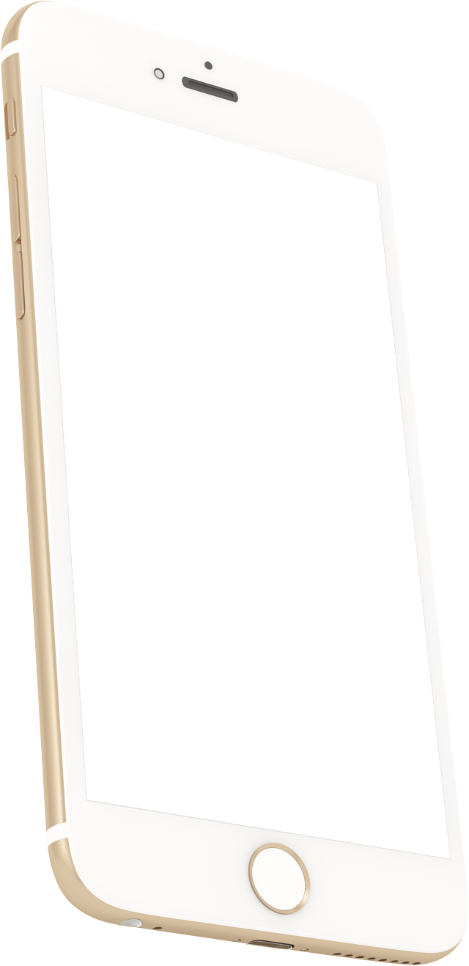 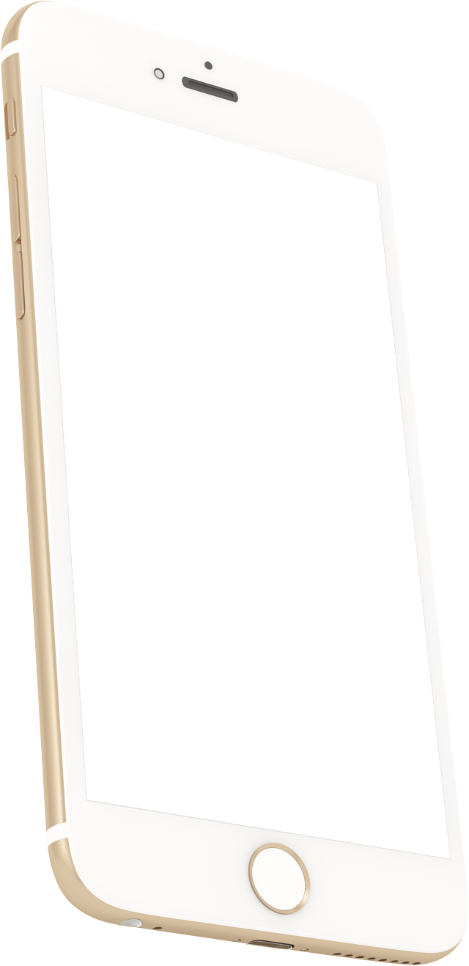 感谢各位的聆听
第三章  一元一次方程
人教版  数学（初中）  （七年级 上）
Please Enter Your Detailed Text Here, The Content Should Be Concise And Clear, Concise And Concise Do Not Need Too Much Text
主讲人：xippt